A
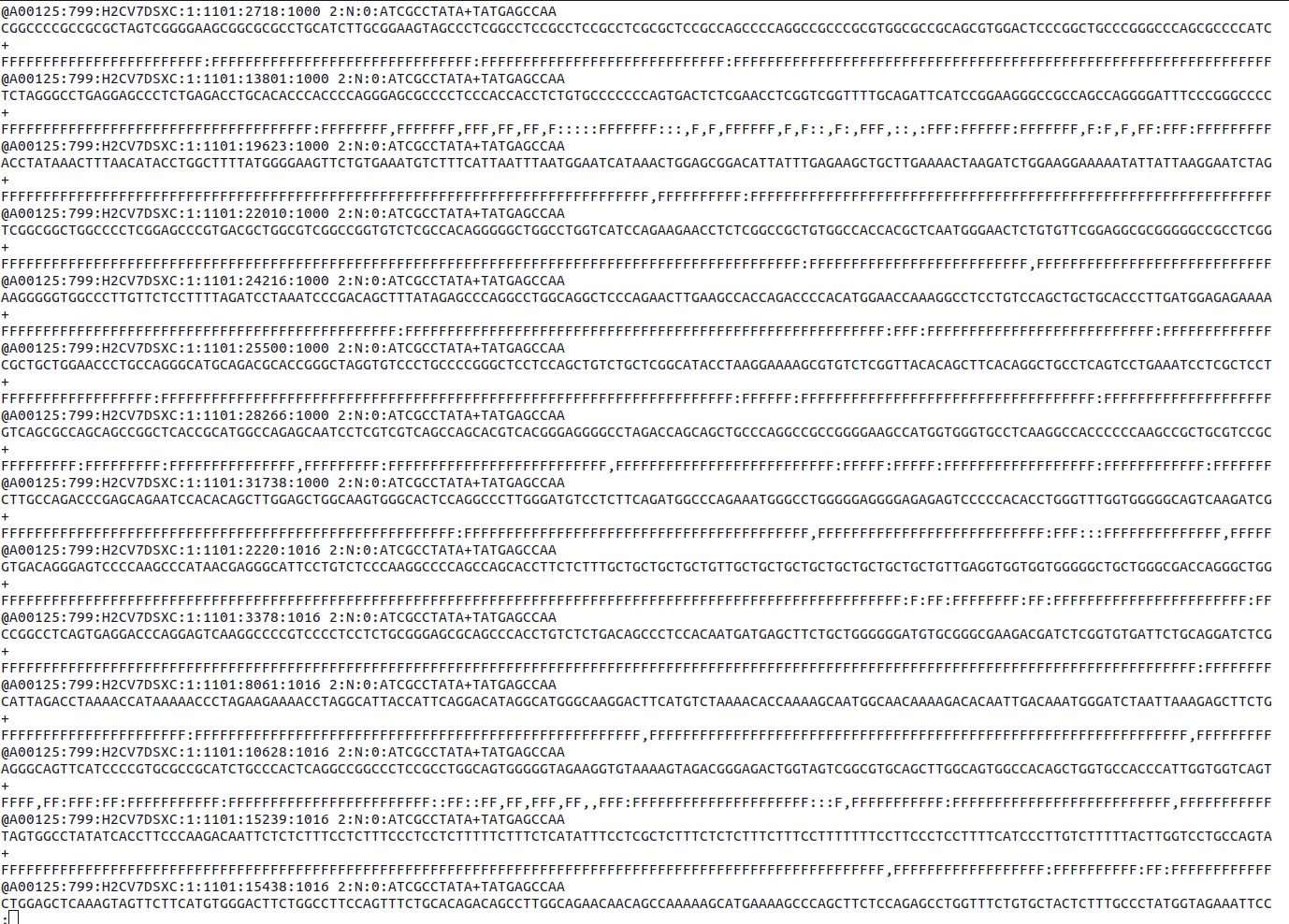 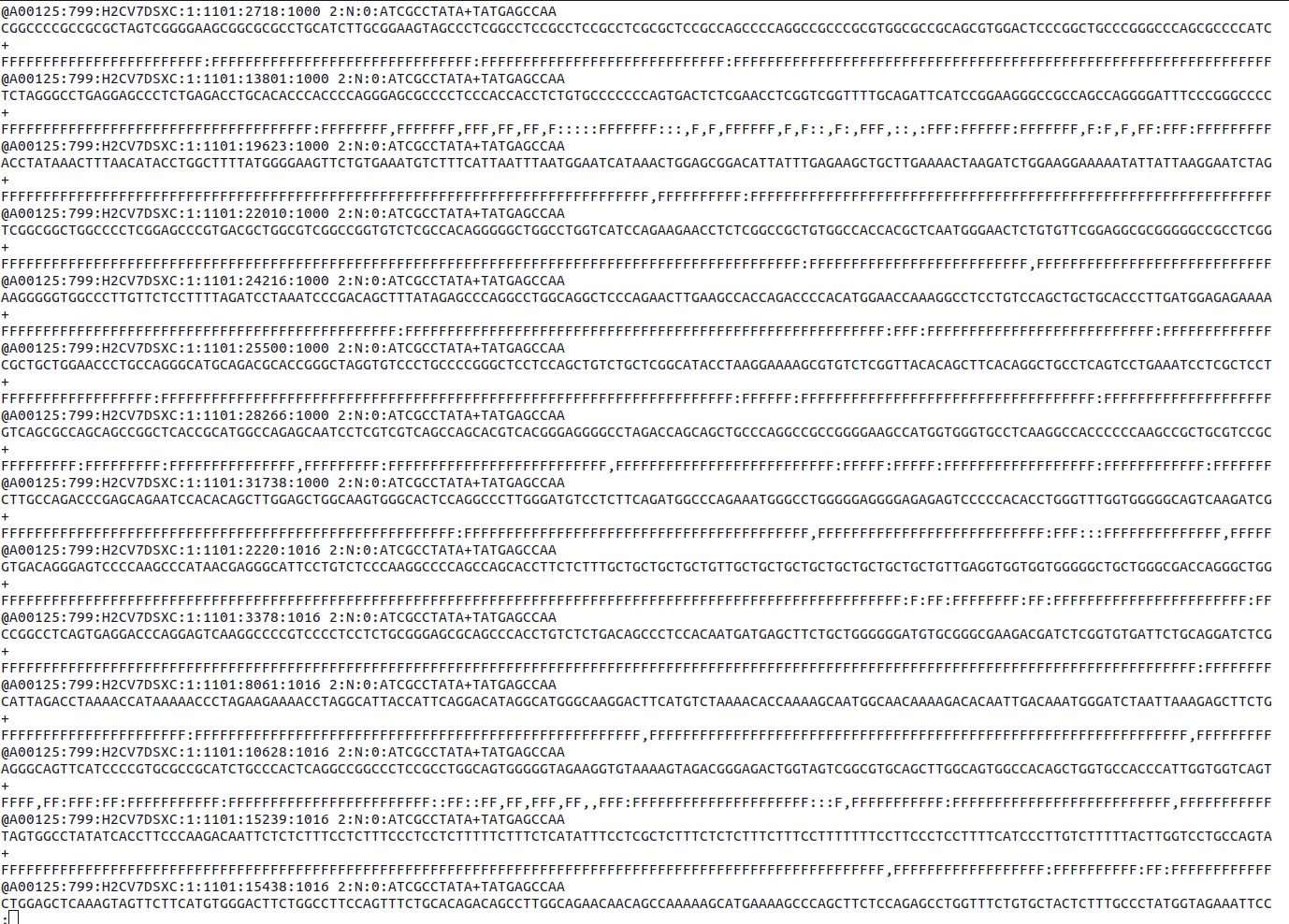 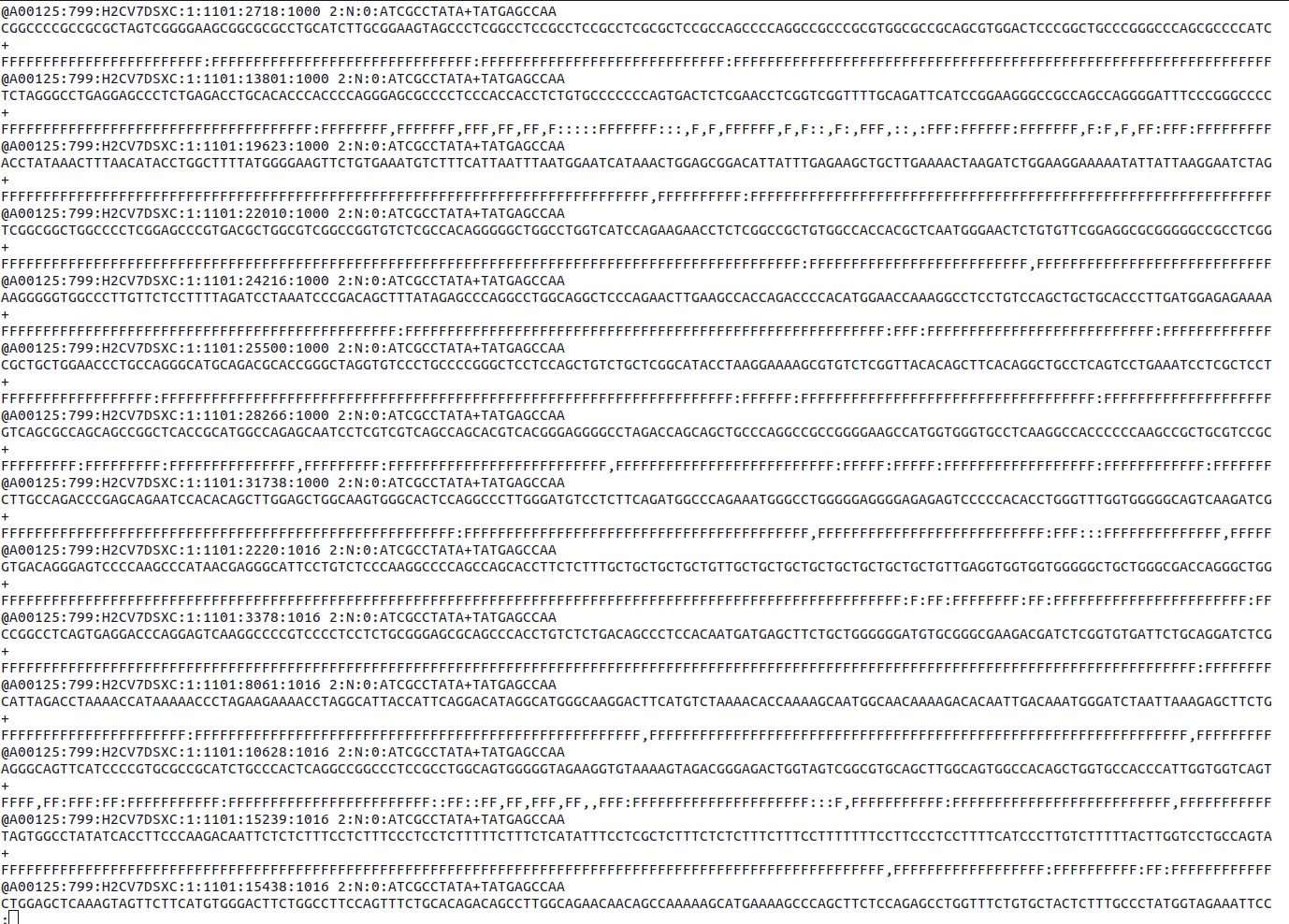 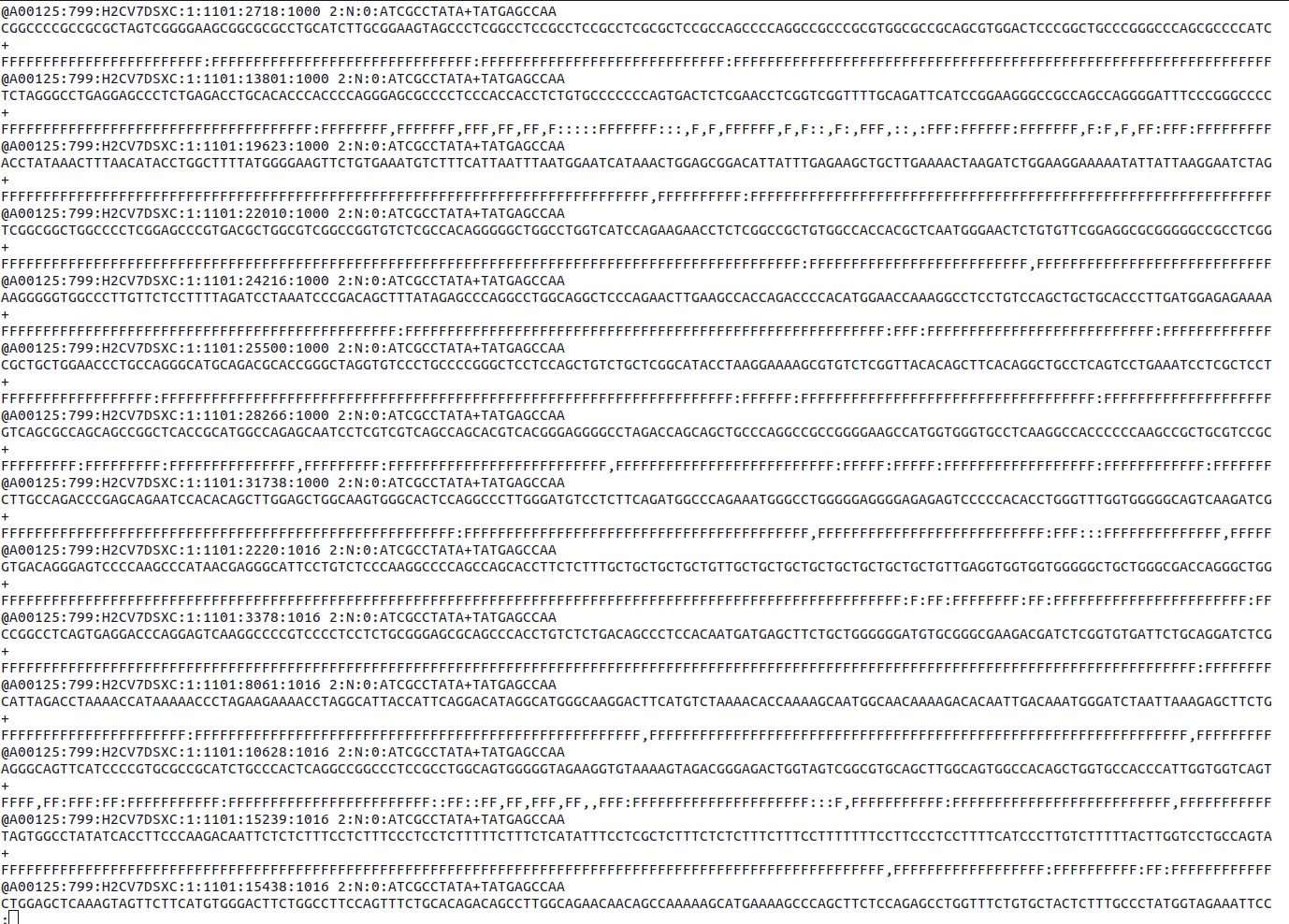 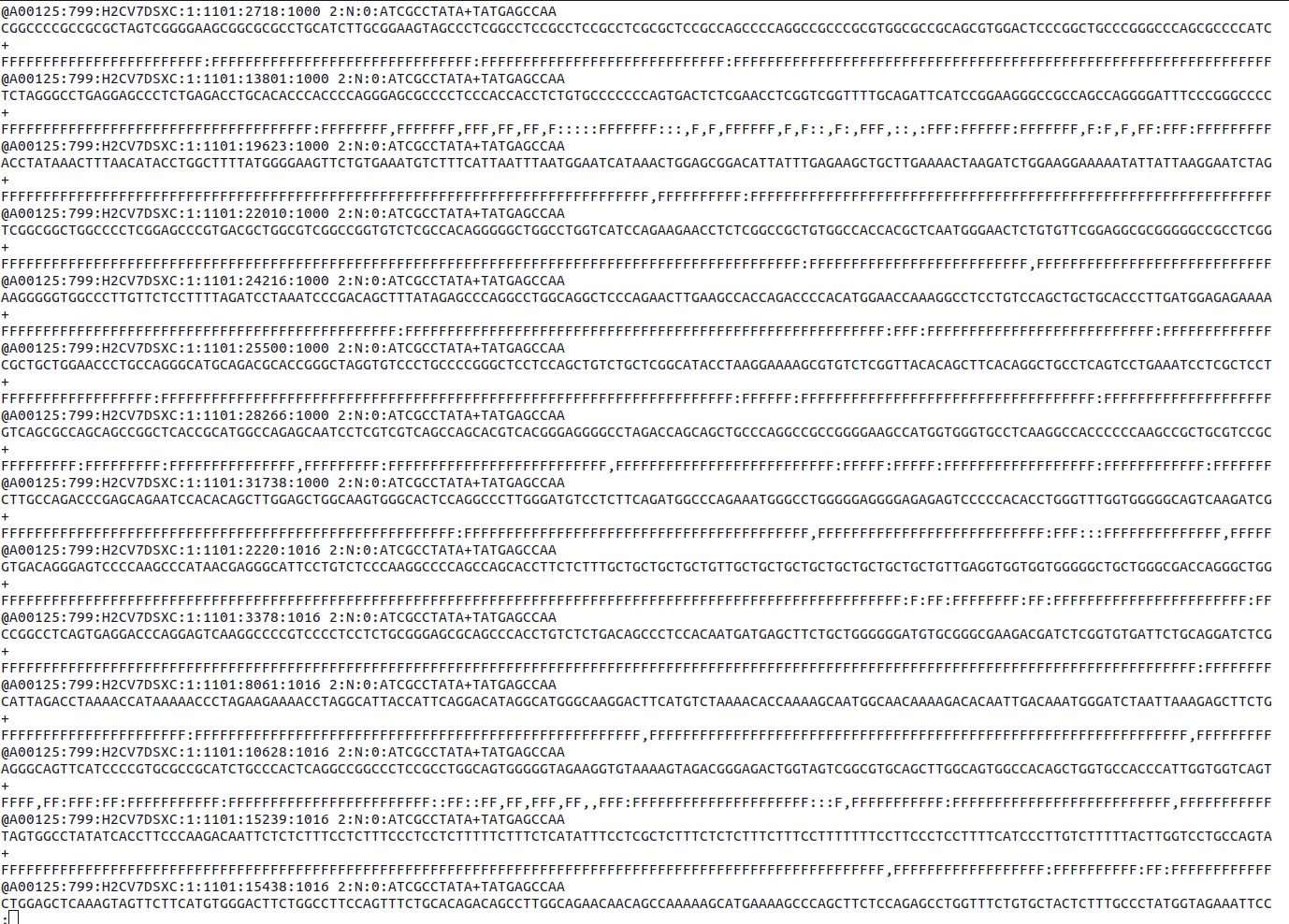 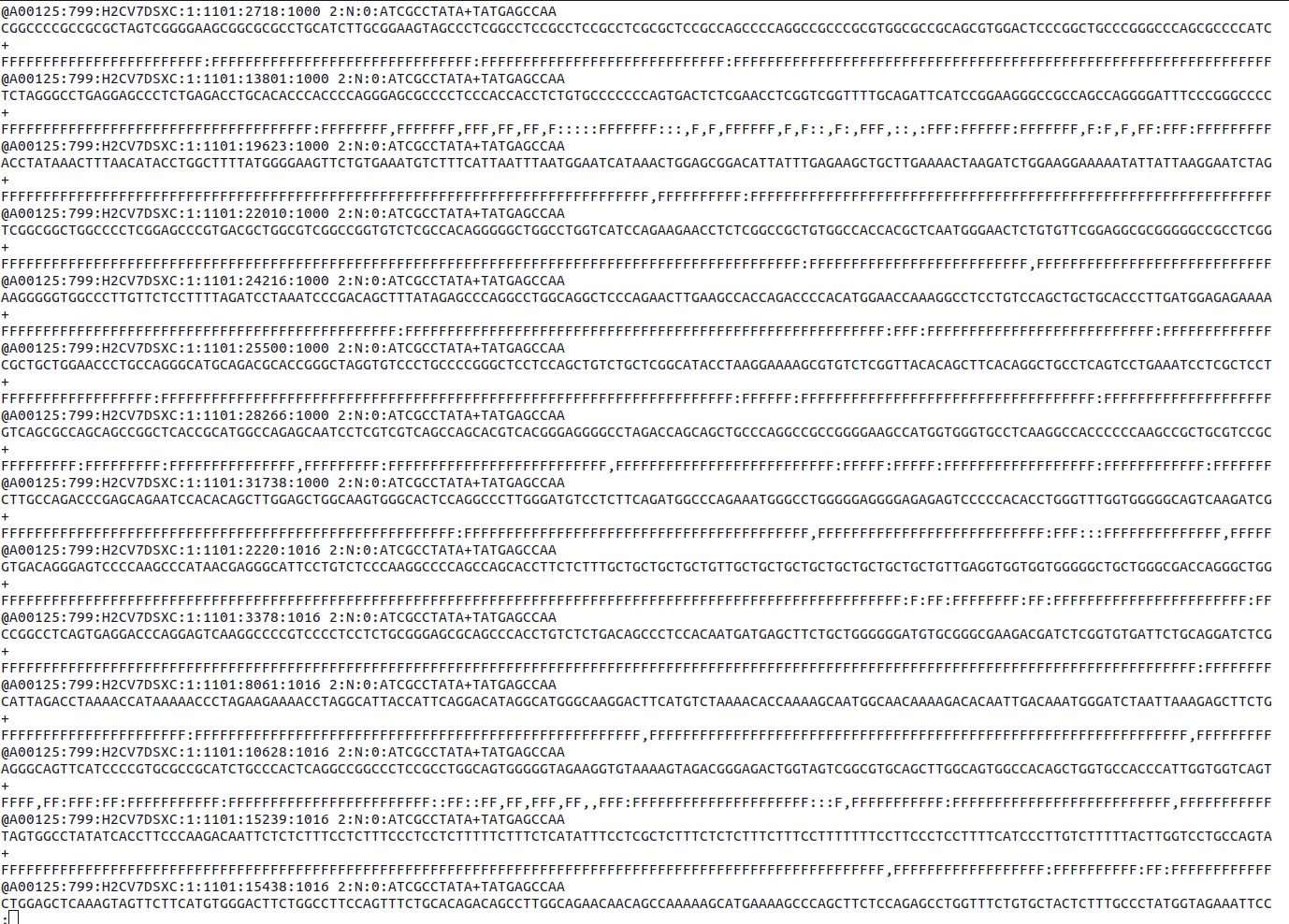 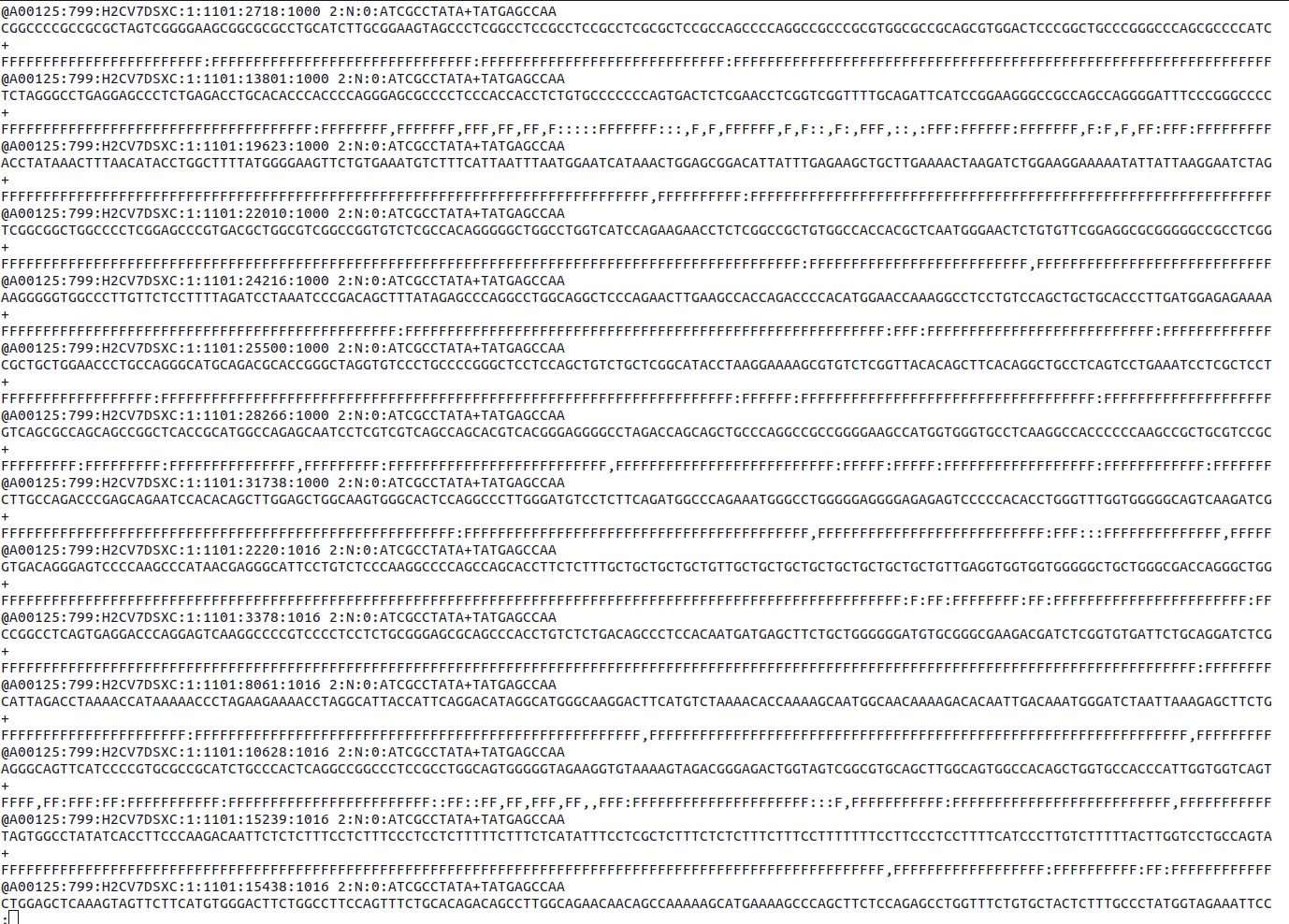 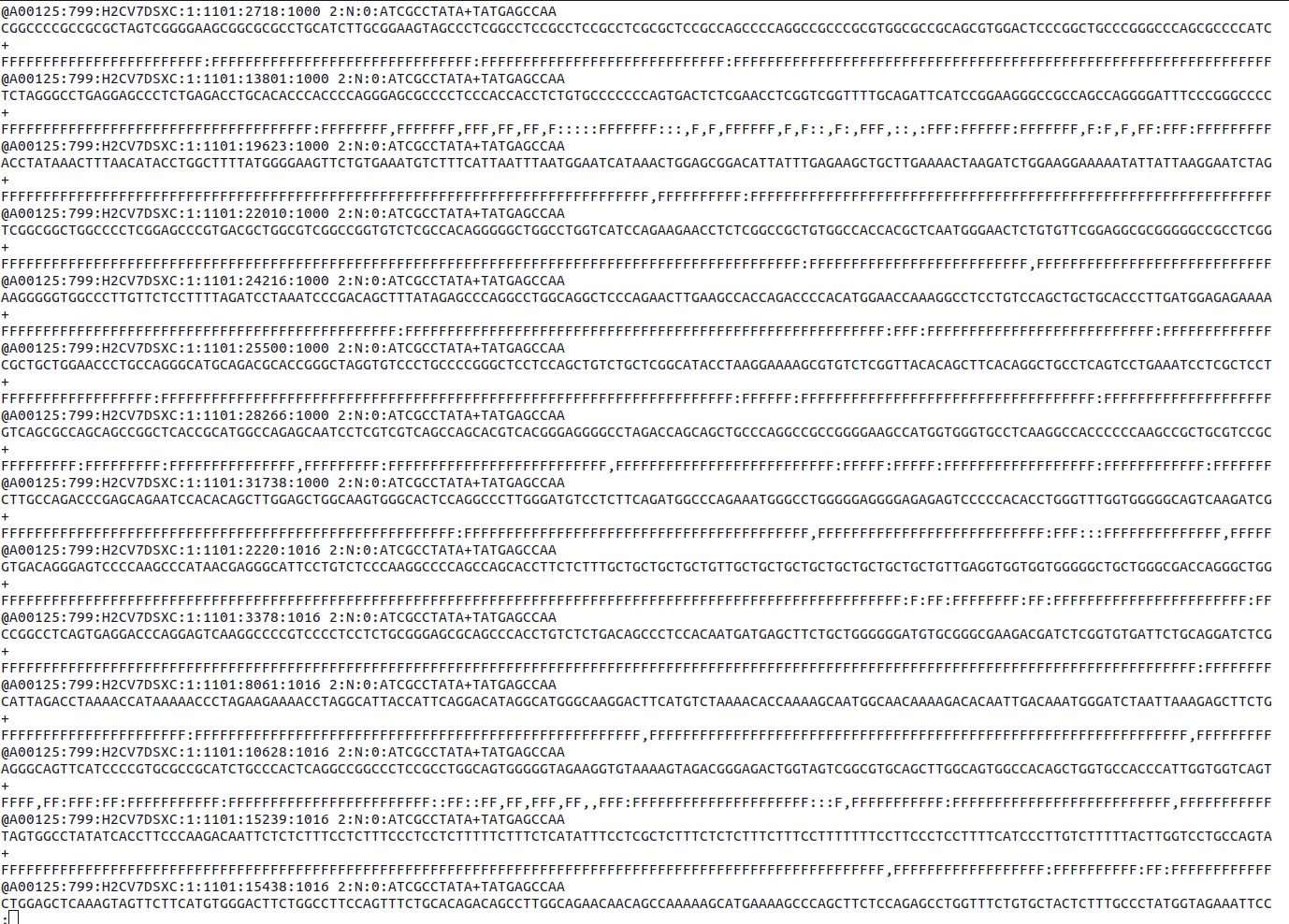 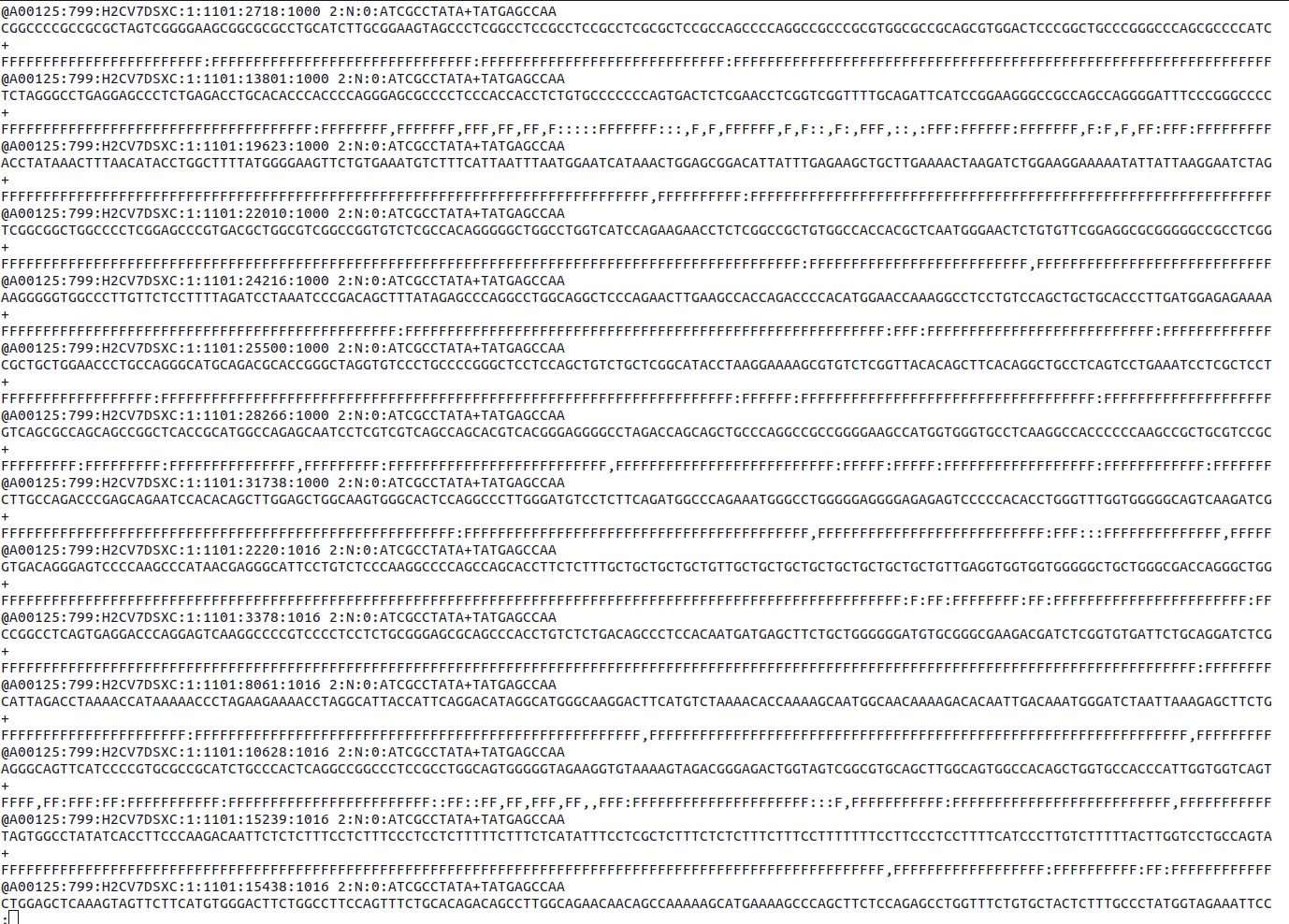 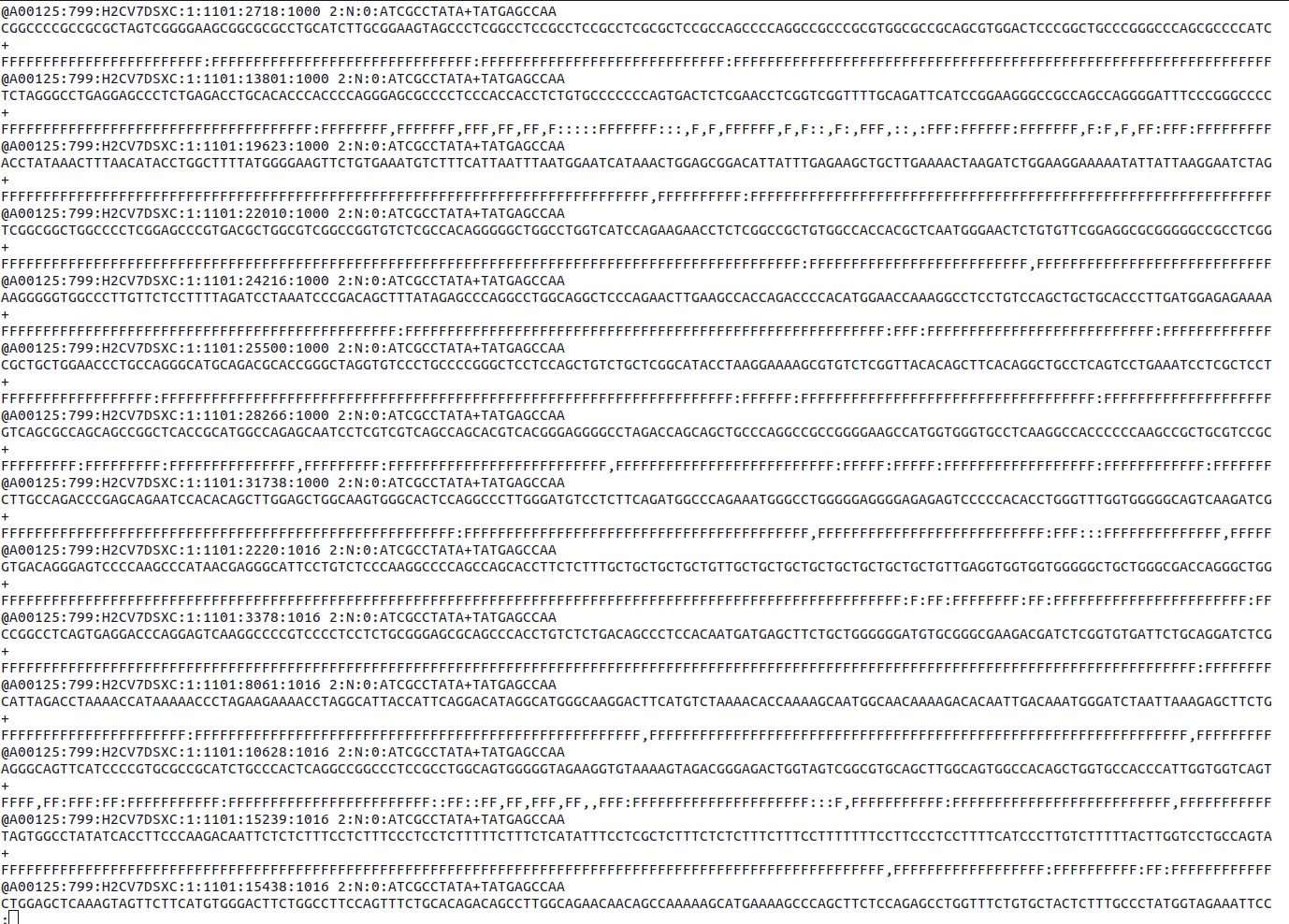 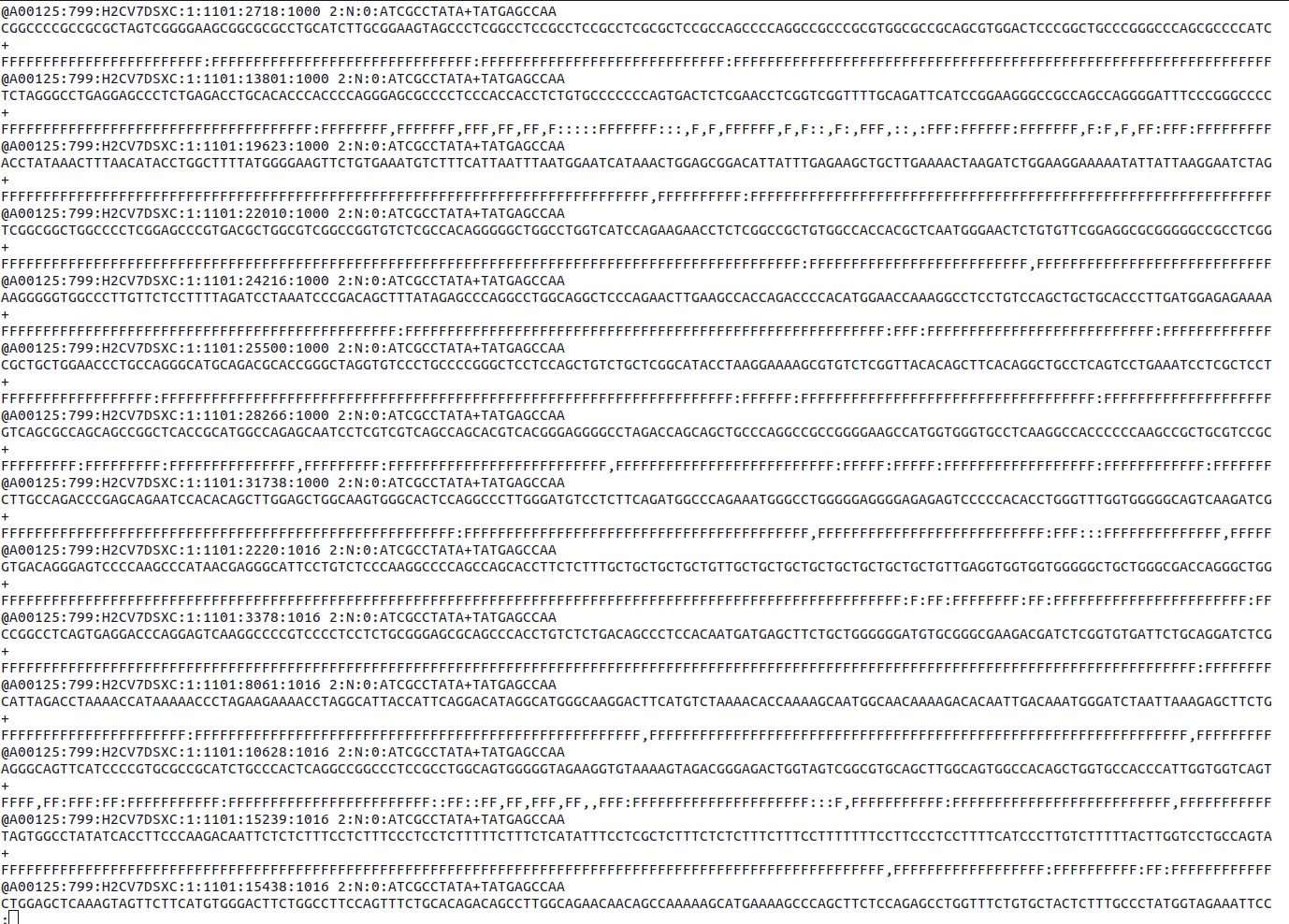 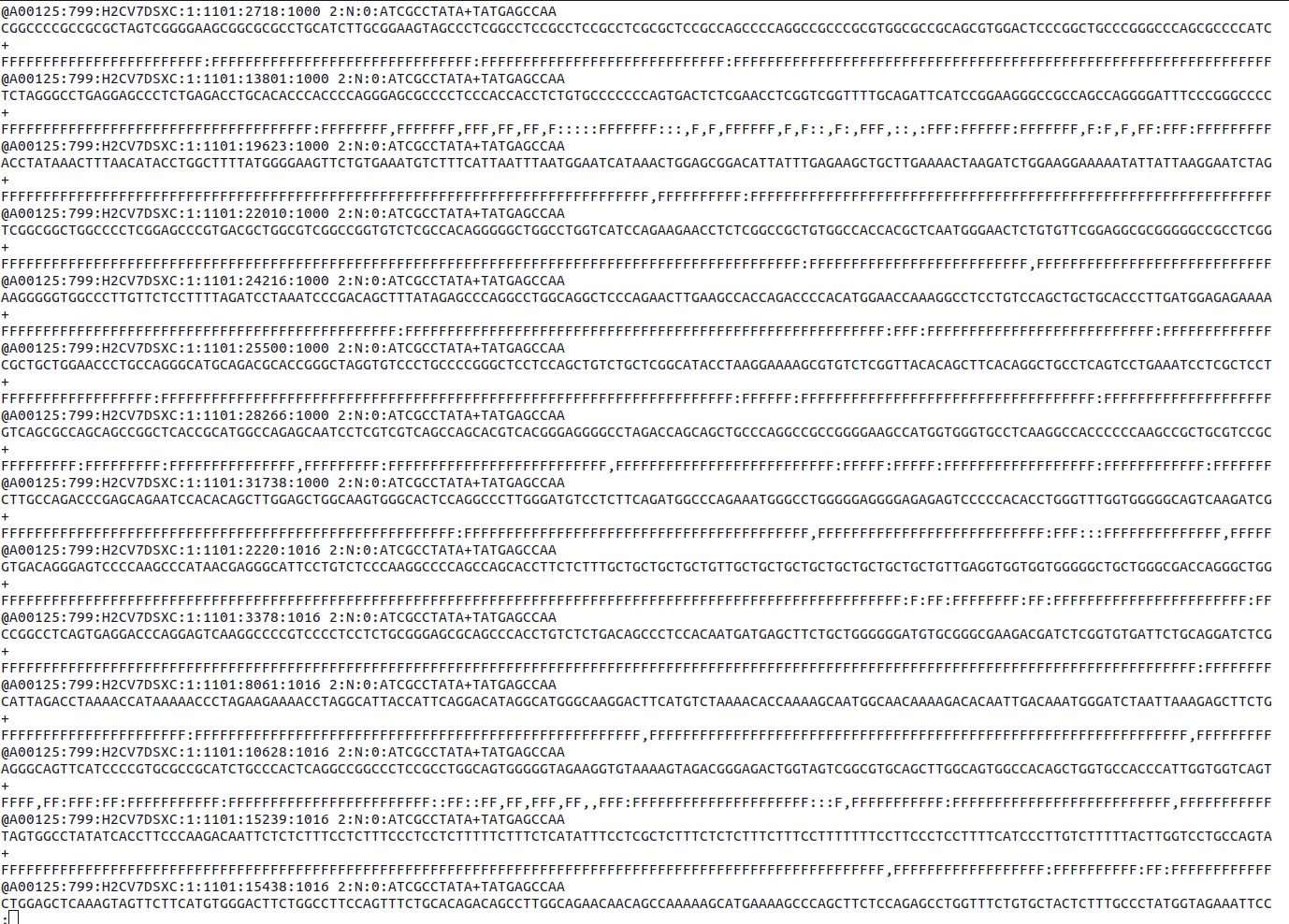 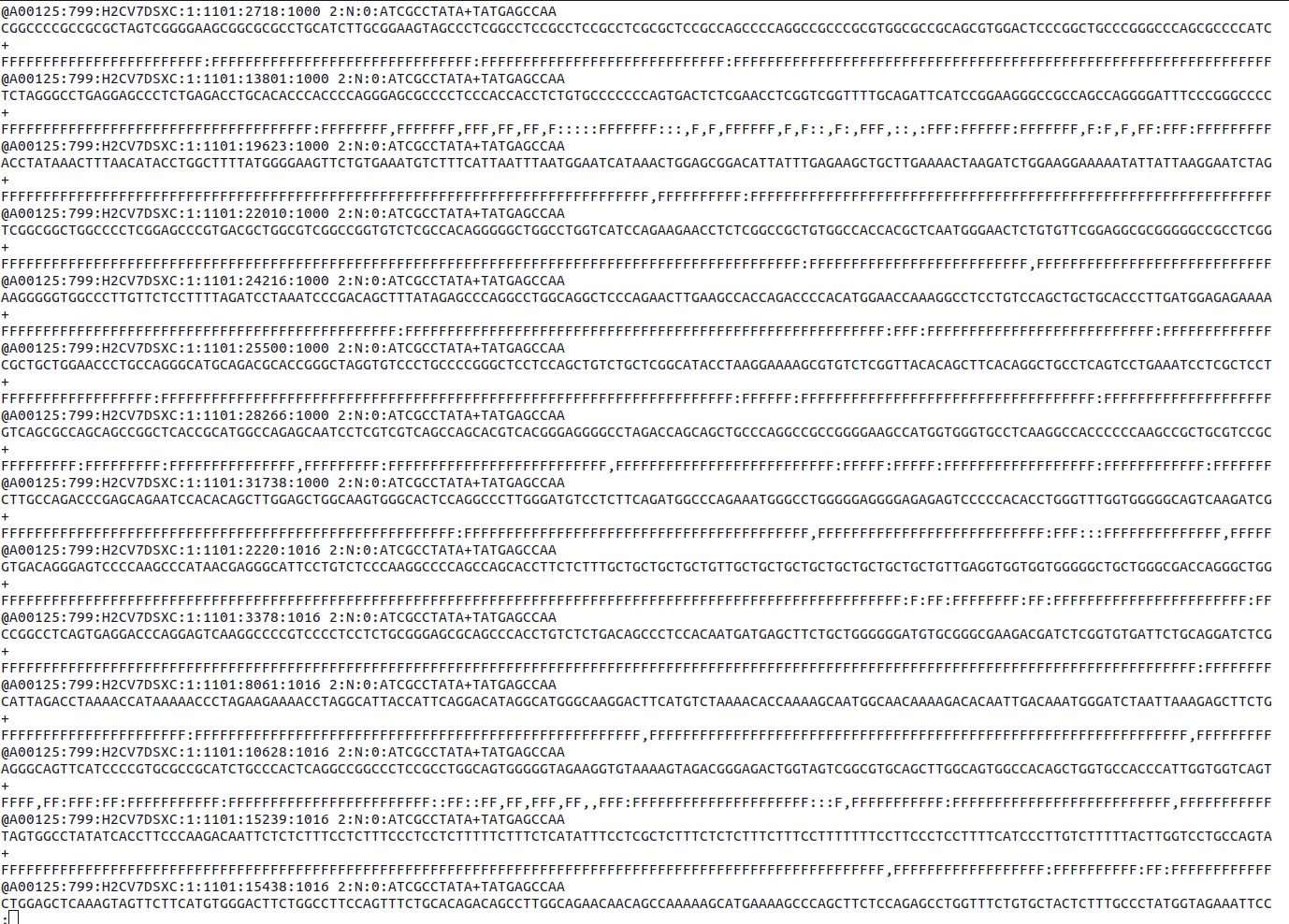 TSV
TSV
BAM
BAM
Reference
FASTQ
BED
BED
BED
BED
TSV
BED
FASTQ
WGS of DNA circles
GRCh38
*.fastq
*.fasta
B
C
FASTQC
Hi-C
python-script
Quality Control
GRCh38 Restriction Fragments
BWA mem 
 Reference Genome 
GRCh38
Read Mapping
BED file information:
Order number and restriction fragment end’s position
BEDtools
bamtobed
AWK
BAM to BED conversion
RS removing
BED file information:
Order number and restriction fragment end position without enzyme recognition sites
BED file information:
 CIGAR, MAPQ, Mapping information, orientation and Read name.
D
Removing RS from Reads
BEDtools
intersect
BED file information:
CIGAR, MAPQ, orientation, Read name and restriction fragment end’s position without enzyme recognition sites
Mapping Reads to Restriction Fragments
BED tools
intersect
Read to RS Distance calculation
AWK
Distance calculation 
from 5’ end’s Reads to RS
AWK
‘p’ & ‘q’ side assignment 
based on Read side and orientation
Read side assignment
CIGAR & MAPQ
LPERs scoring
LPER 
Order & Filtering
LPER Count
E
SV hypothesis & LPERS
SV Genotyping
HGVS Nomenclature
F
Read Name
Extraction
AWK
Filtering out LPERs
grep
Lumpy
SvABA
GATK
SV algorithm calling
Output: Browser extensible data (BED)
Input: Reads (FASTQ) and Reference (FASTA)
Process
Work flow
Final Output: tab separated values (TSV)
Input/Output: Binary Alignment Map (BAM)
Program name and description / output file characteristics
Decision